Посвящается 
перекрестному Году культуры Великобритании и России 2014
Jane Maday’s  kittens, 
birds and flowers
Interactive Quiz
Интерактивная викторина
Автор:
Ольга Михайловна Степанова
учитель английского языка 
МБОУ «Чадукасинская ООШ» 
Красноармейского района 
Чувашской Республики
2014
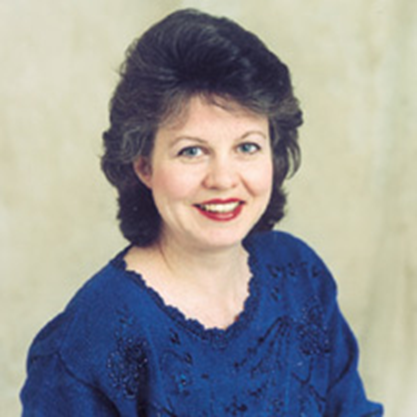 Jane Maday
Jane Maday was born in a small fishing village in England in 1965. Though her family immigrated to the United States when she was a young child, she considers frequent trips to England to be an important source of inspiration.
Jane was 14 when she was discovered at an art show and immediately began working at the University of Florida as a scientific illustrator. After receiving a bachelor’s degree from the Ringling School of Art and Design, she was recruited by Hallmark cards as an illustrator.
Jane left the corporate 
world
after her children
were born, 
and moved to beautiful Colorado. 
Her work has adorned 
25 children’s books, including 
Adorable Animals You Can Paint, 
Cute Country Animals You Can Paint, 
Landscapes in Bloom, and Draw Baby Animals, as well as collector plates, ornaments, cards, and many other collectibles. In addition to the breathtaking Colorado landscape, 
Jane has two children, a menagerie of animals, and a garden for inspiration, 
and a wonderful husband to share it all.
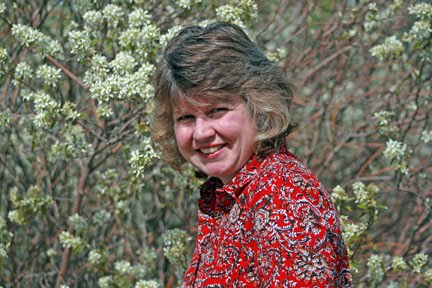 Enjoy Jane Maday’s  kittens, 
birds and flowers !
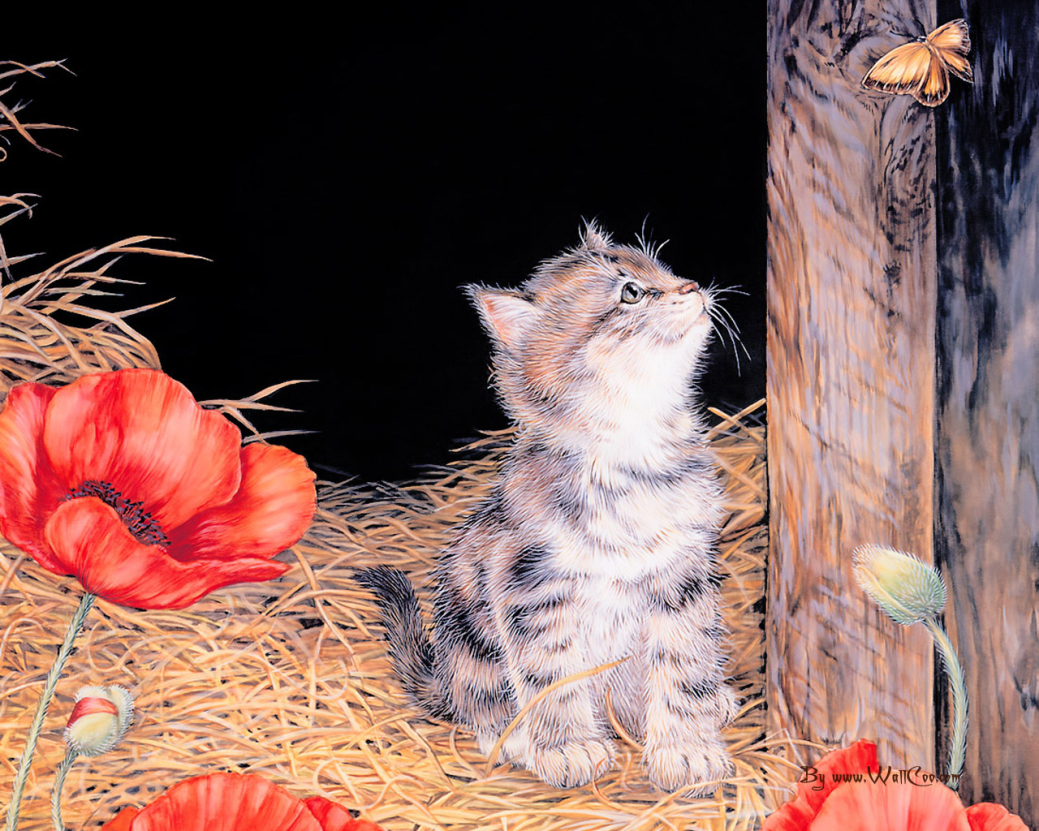 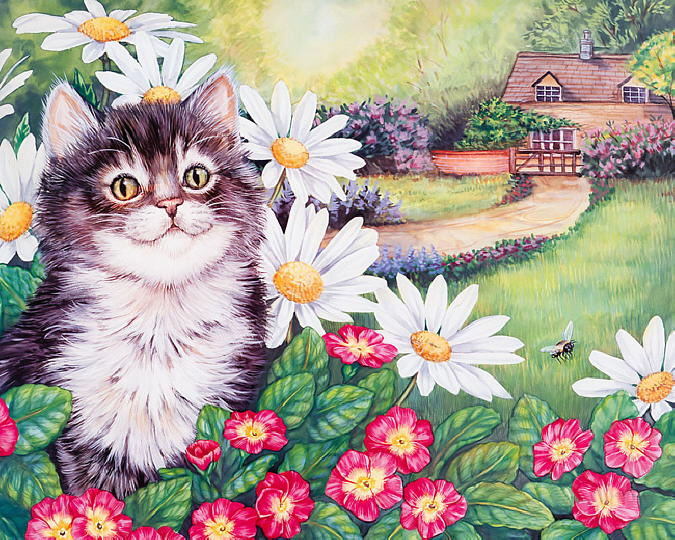 Enjoy the Quiz!
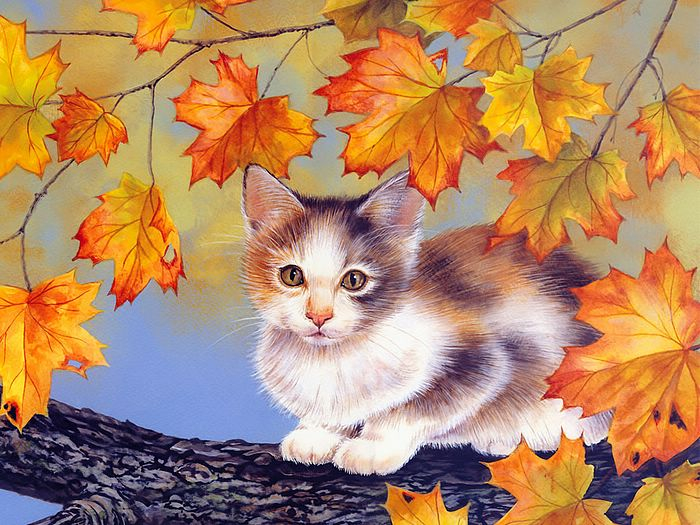 The kitten is watching …
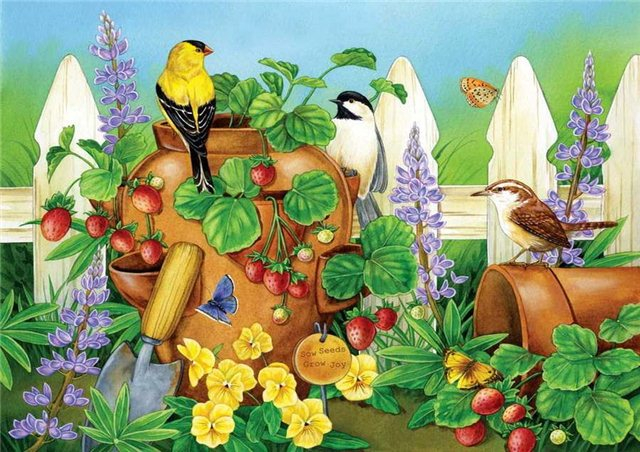 There are  … birds on the picture
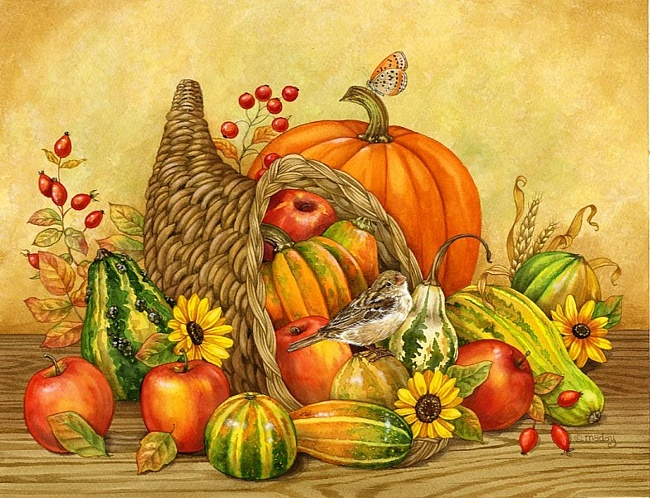 The flowers are  …
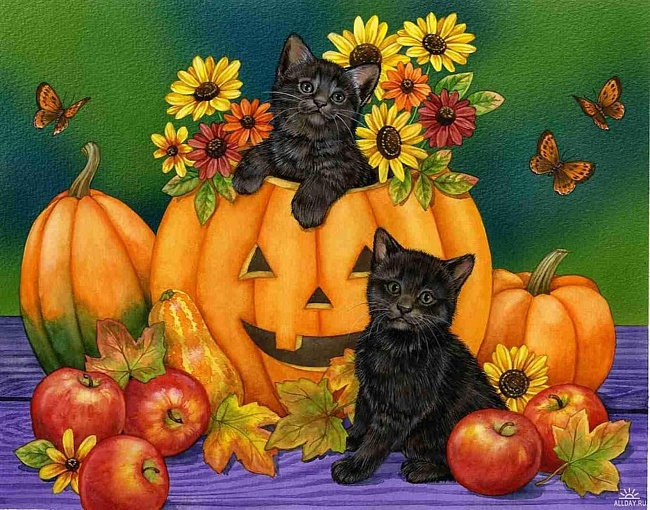 The kittens are celebrating …
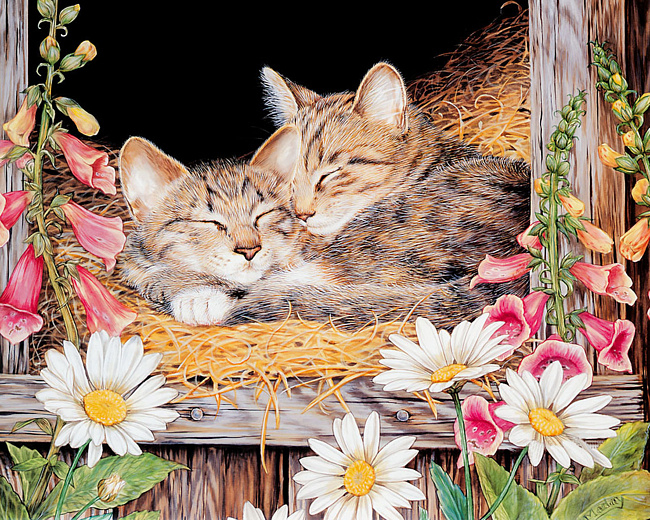 The kittens are  …
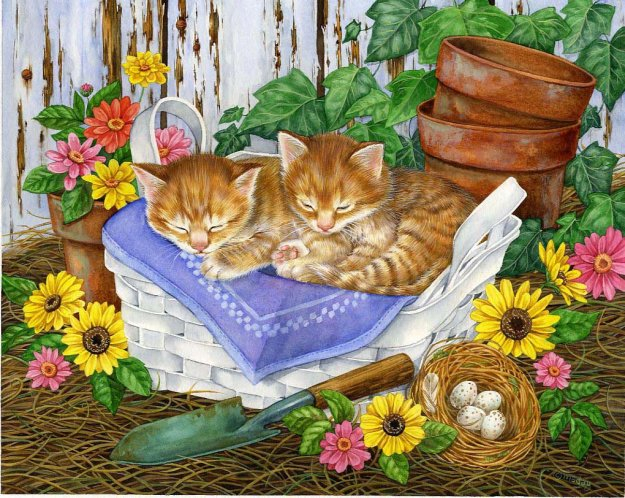 There are four … in the nest.
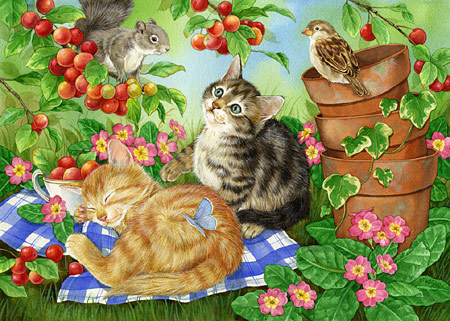 The kitten wants to touch a  …
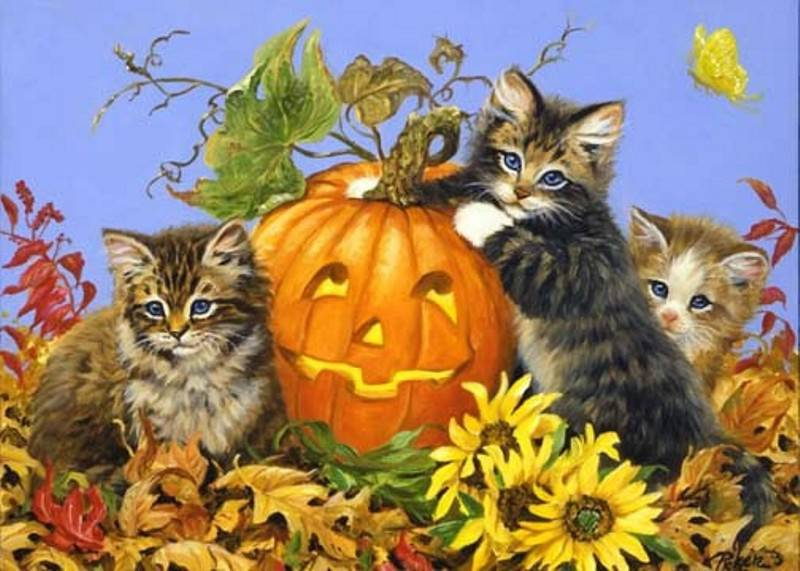 The pumpkin is  …
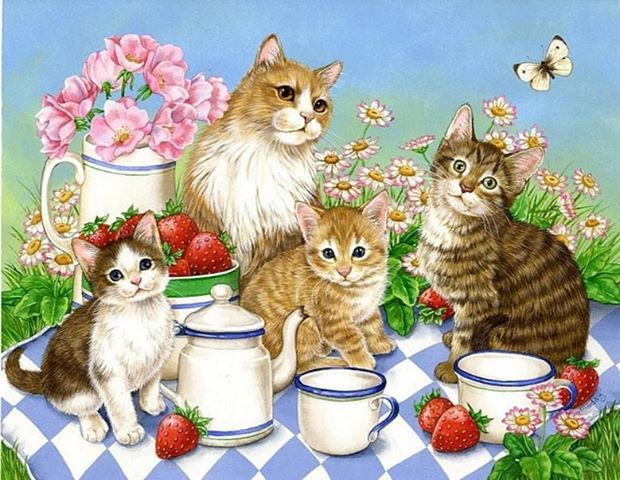 The kittens want to drink …
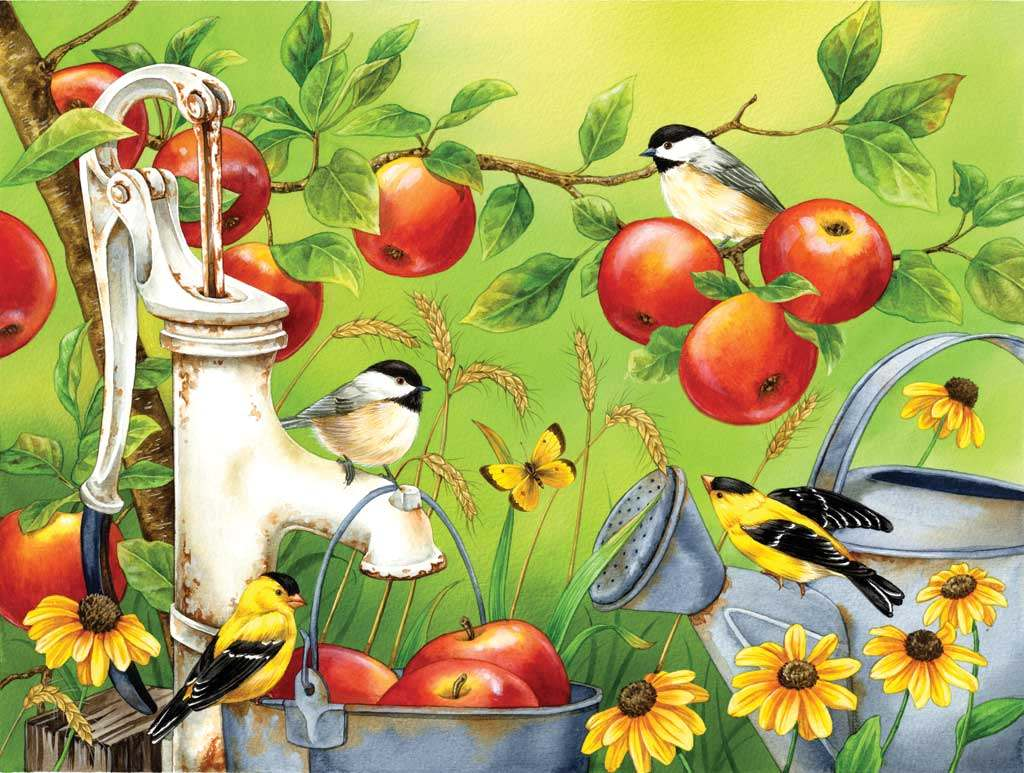 The butterfly looks like a …
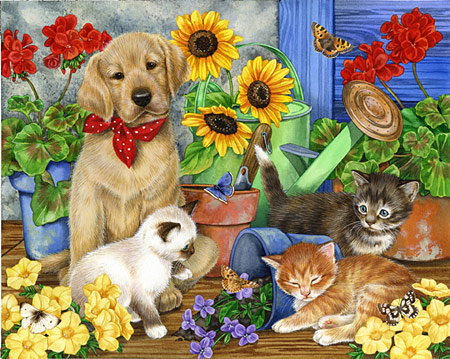 The grey kitten is afraid of a…
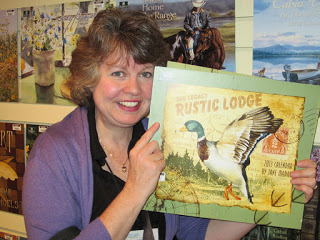 Well Done!Good Luck!
Resources
http://www.janemadayart.com/photos/bird-portfolio/LemonsAndLavenderFlatLowRescopyright.jpg

http://alinamix.com/post340519464/

http://mtdata.ru/u4/photoC428/20735520310-0/original.jpg

http://blueskyartanddesign.com/wp-content/gallery/jm_puppies_kittens/jm_babysitting.jpg

http://img0.liveinternet.ru/images/attach/c/0/30/429/30429136_Jane_Maday.jpg

http://blueskyartanddesign.com/wp-content/gallery/jm_puppies_kittens/jm_under_cherry_tree.jpg

http://pics.livejournal.com/levkonoe/pic/004t5xx0

http://www.liveinternet.ru/users/4248621/post243722696/

http://1.bp.blogspot.com/-CcpfDs_PZaY/Txs5RRMuhEI/AAAAAAAAAhk/zGS8TeFCcU0/s320/me%2Bwith%2Bcalendar.jpg